MATH 1330
Algebra Review
3. Evaluate the difference quotient for the following function: f(x) = 2x2 – 5x + 3
5. The length of a rectangle is 2 inches less than double its width, and its perimeter is 26 inches.  Find the length.
6. Solve by factoring: 3x2 – x – 10 = 0
7. Solve for x: 3x2 + 75 = 0
8. Perform the operation: (5i + 2) – (2 – i)
9. Perform the operation: -2i (5 + 7i)
12. Solve for x: 3 – 5|x + 2| = 1
13. Solve for x: 4|x + 3| < 12
14. Solve for x: |2x + 1| ≥ 3
17. Calculate f(-3) if f(x) = -x2 + 4x – 7
20. What transformations will take the graph of y = x3 to the graph of f(x) = 5 – (x + 2)3?
21. Determine the function of the graph:
22. Find the coordinates of the vertex:
f(x) = x2 – 8x + 3
24. Given the functions f(x) = 5x – 2 and g(x) = x2 + 1, determine (fog)(x) and (gof)(x).
26. Determine the function for the graph:
29. Find the zeros of the polynomial by factoring:
f(x) = x3 + 4x2 + x – 6
31. What is the transformation of the key point (1,0) for the function: log2(x + 3) + 5
32. Simplify: f(x) = log3(1/81)
33. Solve for x: log2(x + 5) = 0
34. Solve for x: ln(x2) = 3
35. Solve: log(x+2) + log(x-1) = log 18
37. The function f(x)= ax7 + bx5 – cx3 + dxpasses through the point (-2, 5).  What other point must it pass through?
Which is a possible graph of this function:
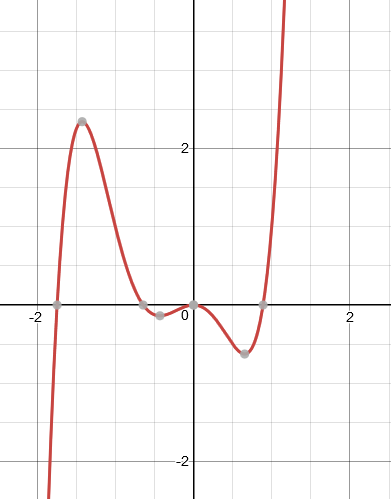 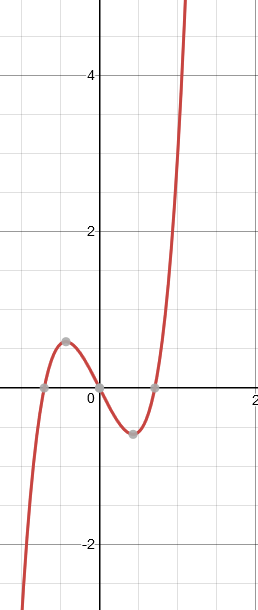 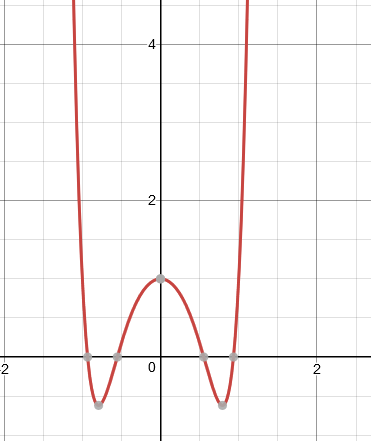 38. Determine the function of the following:
x = 1
y = 2
41. Rewrite the equation of the parabola in standard form: y = 2x2 + 20x + 46
43. Find all complex solutions to: 3x2 = -27
45. Solve the inequality:		5x2 + 8x – 10 < 3x2 + 2x – 2
47. Write the polynomial function with roots of 5i and 3, with a y-intercept of 150.